Presentation Title
Name Surname
Affiliation
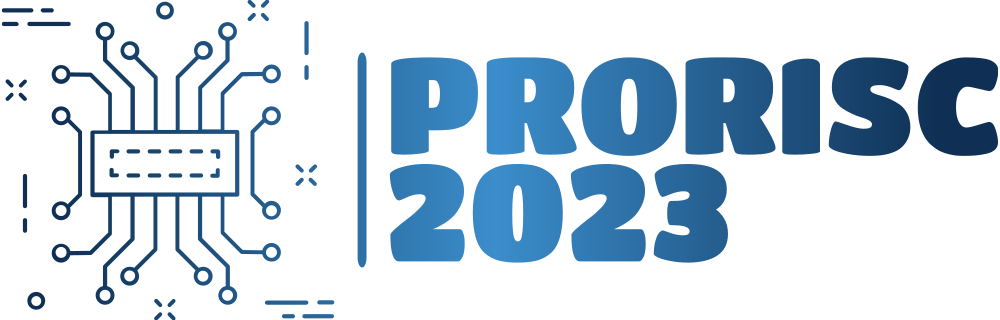 Title
Description
2
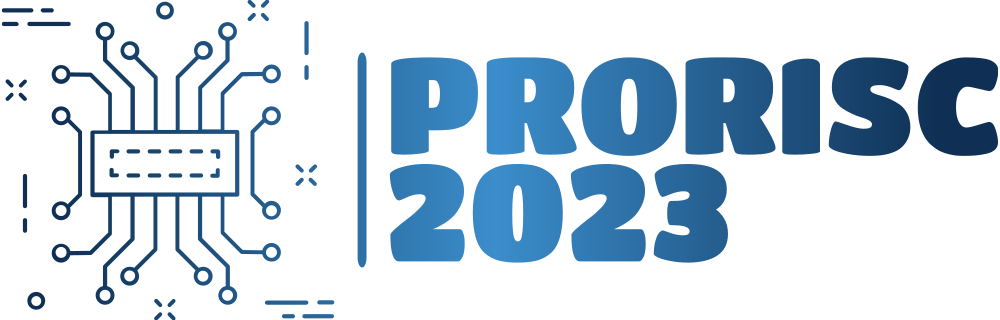 Name Surname
Presentation Title
Name Surname
Affiliation
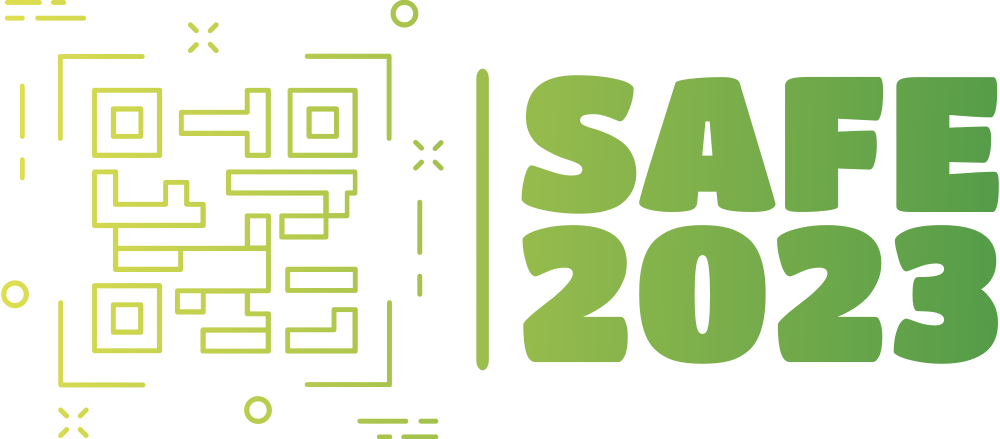 Title
Description
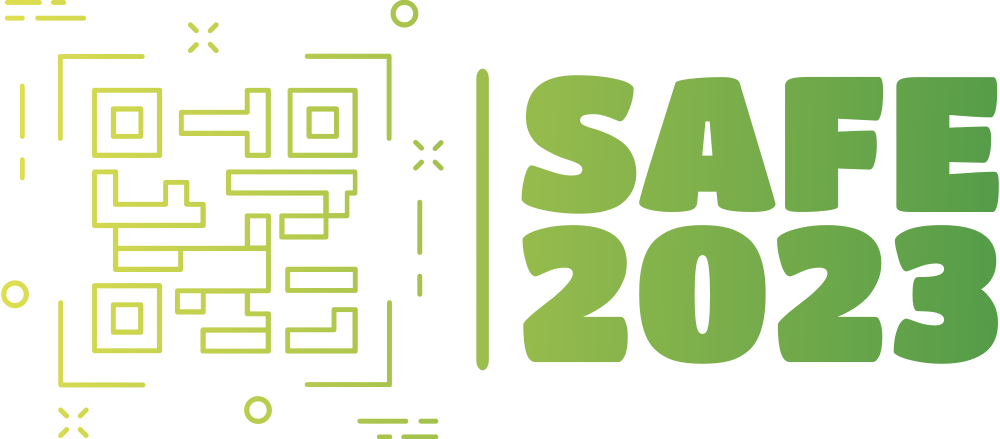 4
Name Surname